Непосредственная образовательная  деятельность
вариативная программа 
«Наш дом Приморье» (экология)
«Хозяин тайги»                 воспитатель Абушенкова С.С.
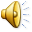 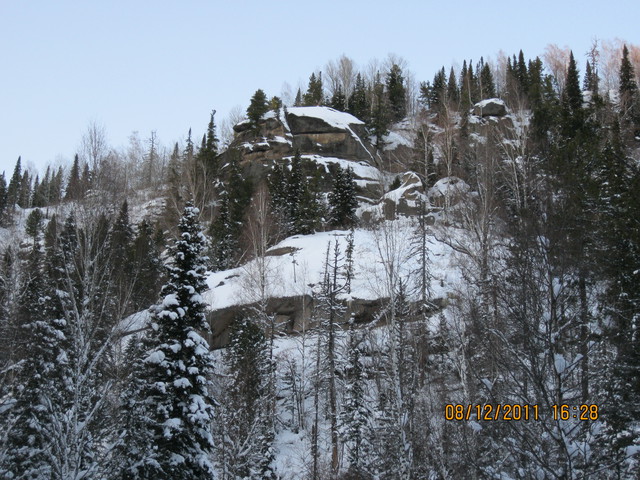 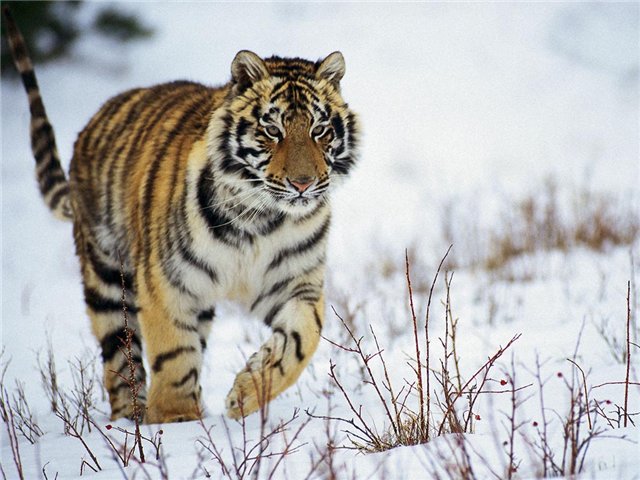 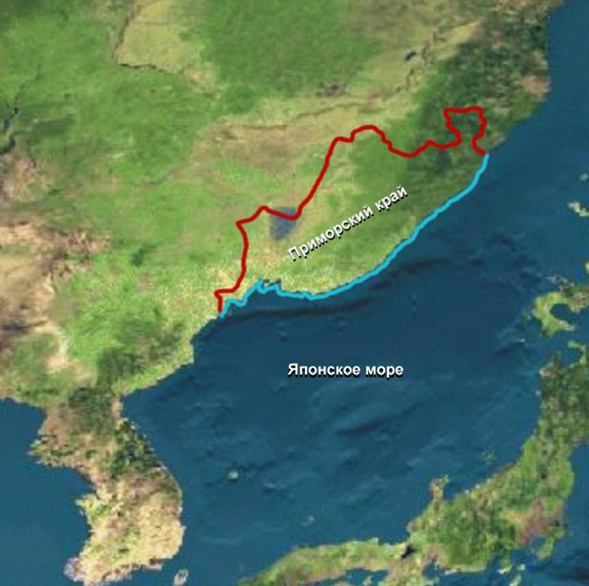 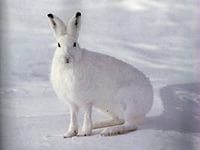 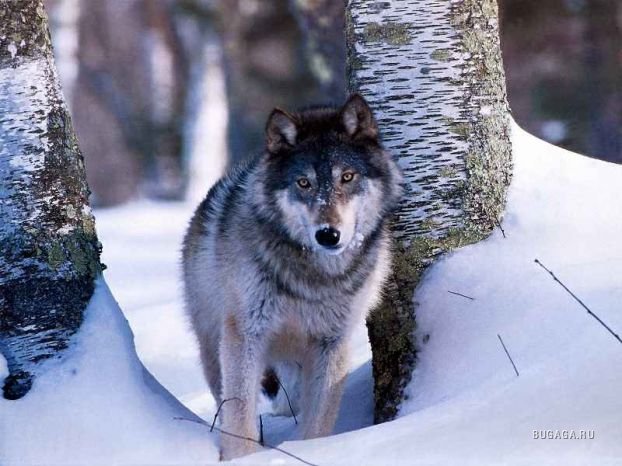 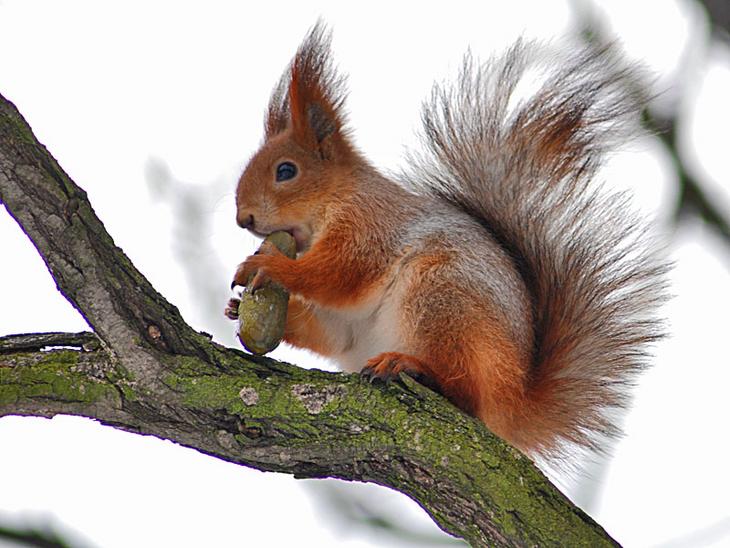 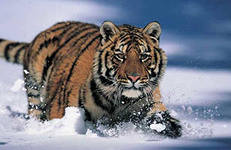 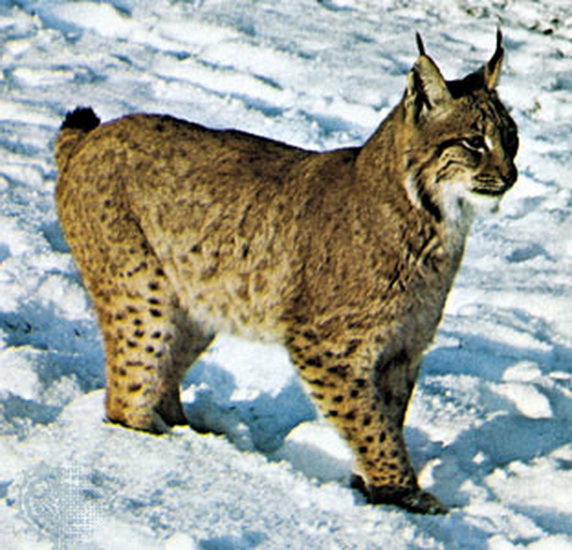 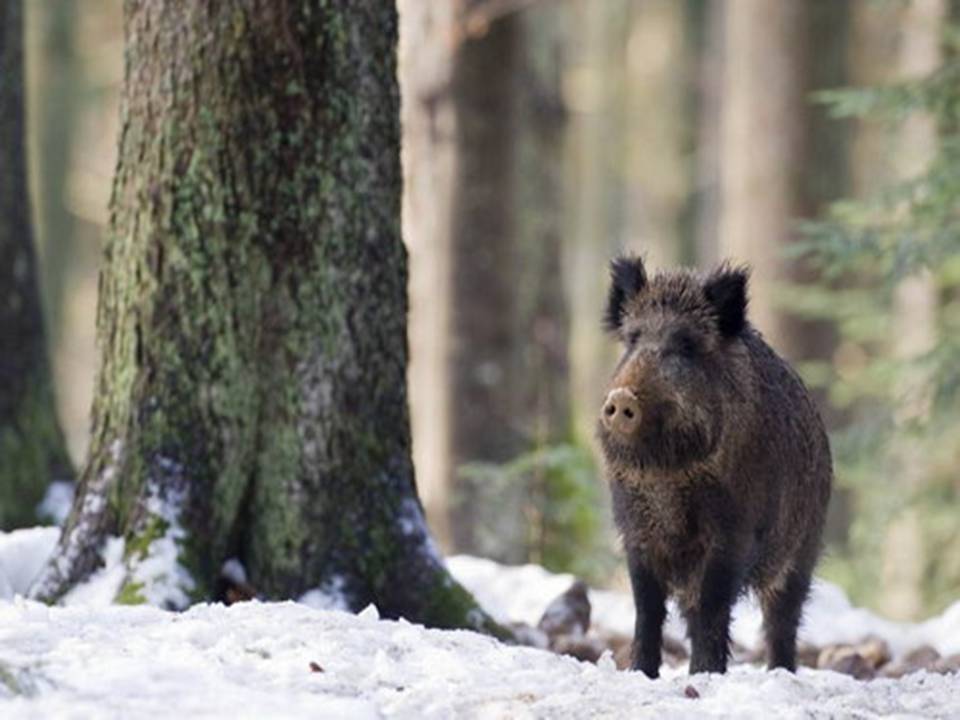 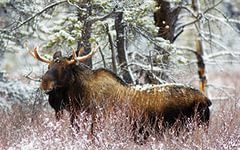 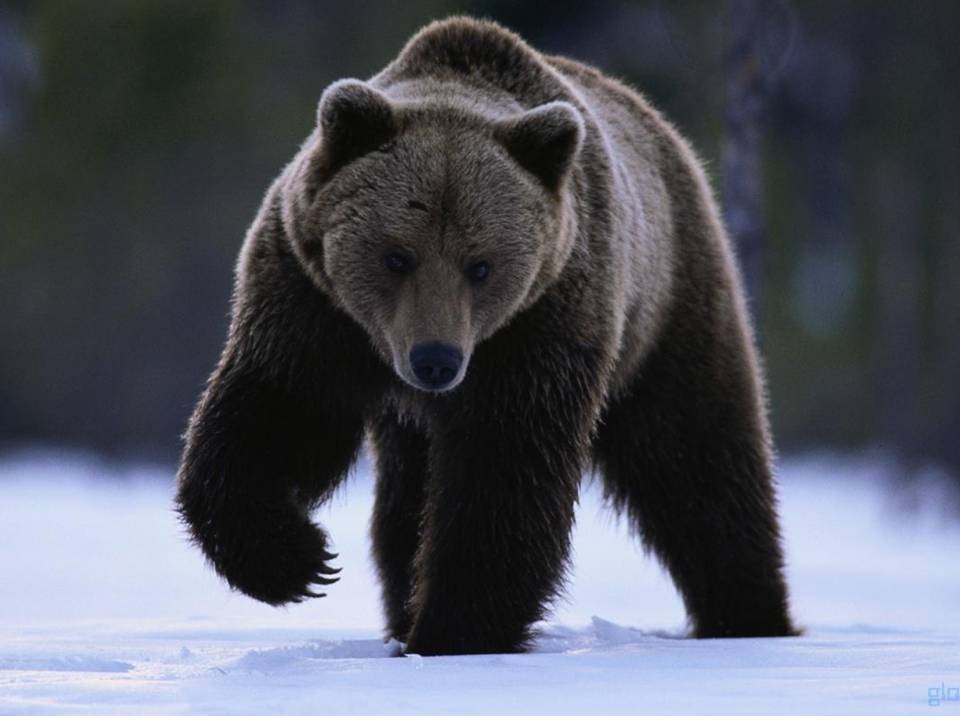 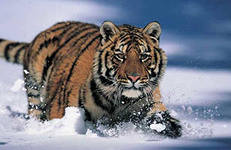 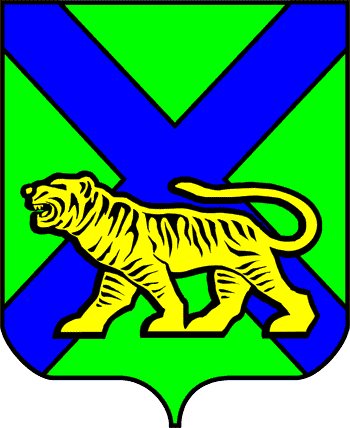 Лесные правила.
      Если в лес пришёл гулять, свежим воздухом дышать,
     Бегай, прыгай и играй, только, чур, не забывай,  Что в лесу нельзя шуметь, даже очень громко петь.
                  Испугаются зверушки – убегут с лесной опушки.
             Ветки дуба не ломай. Никогда не забывай    Мусор с травки убирать. Зря цветы не надо рвать.
                 Из рогатки не стрелять: в лес приходят отдыхать.
Бабочки пускай летают, ну кому они мешают?
                                 Здесь не нужно всех ловить, топать, хлопать, палкой бить.
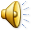